БЕЗОПАСНЫЙ ИНТЕРНЕТ
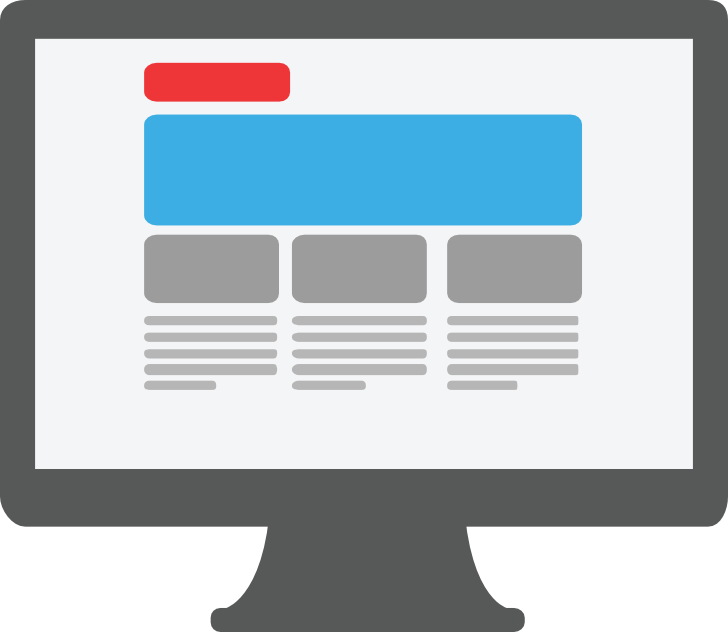 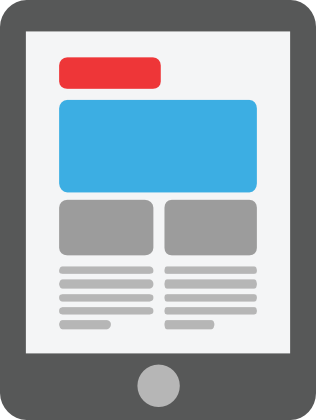 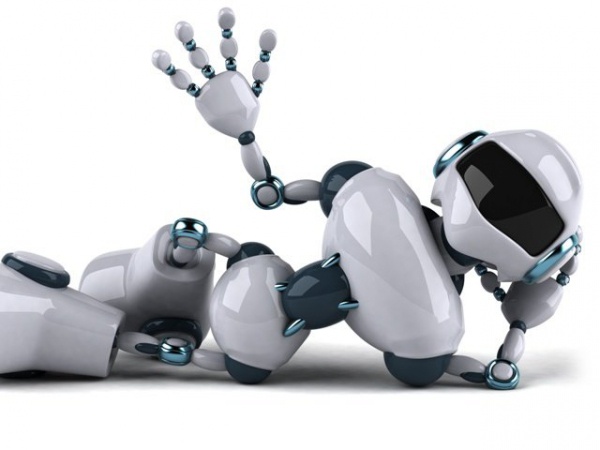 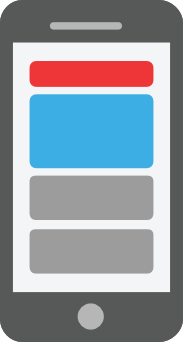 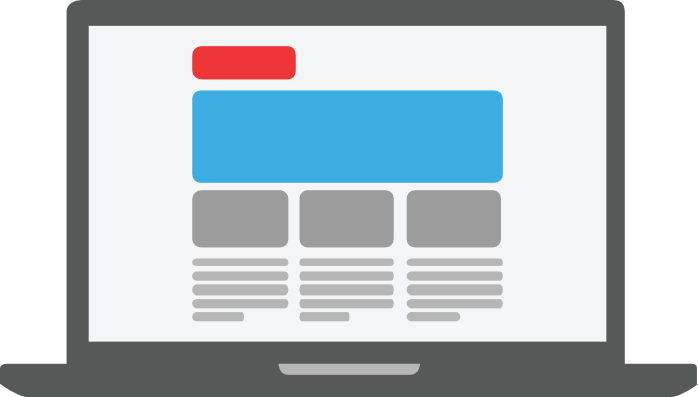 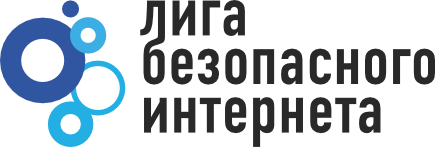 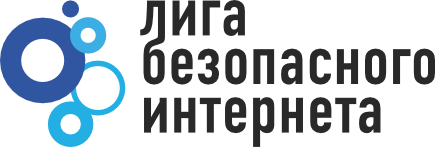 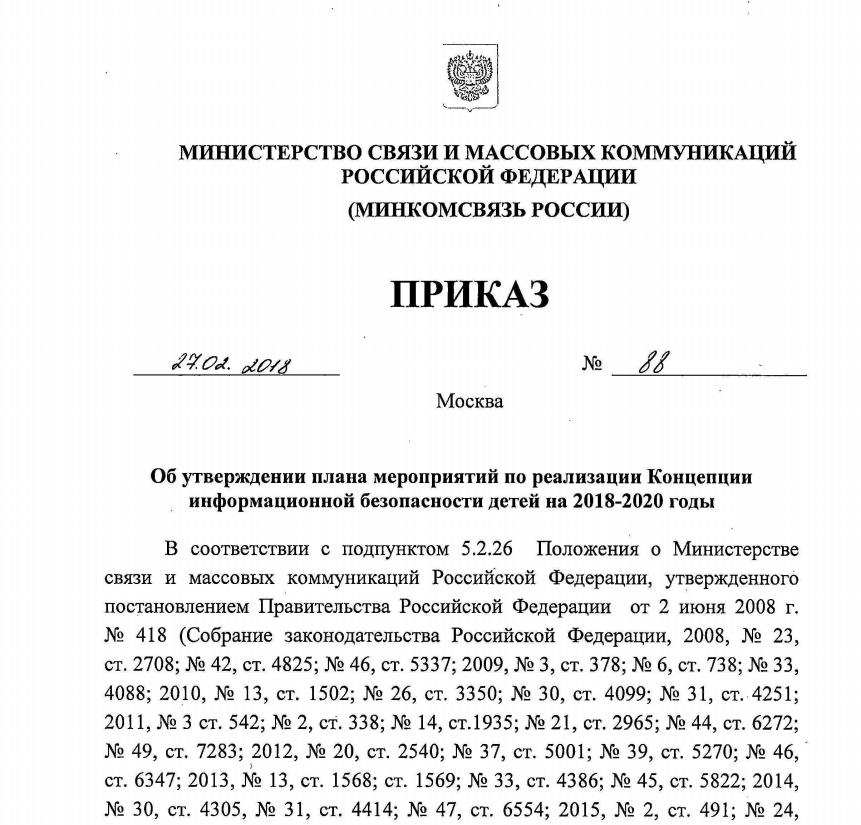 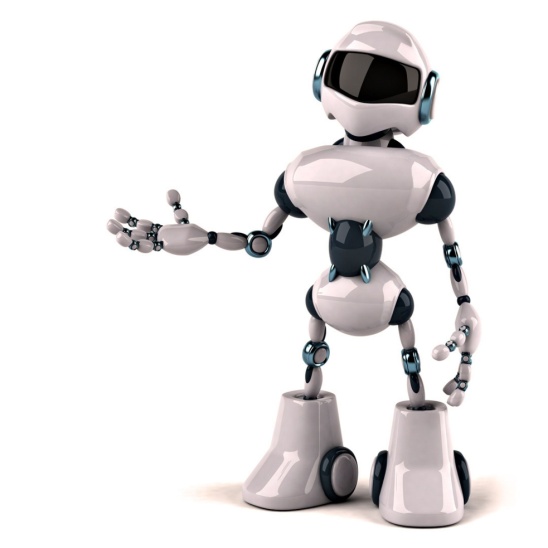 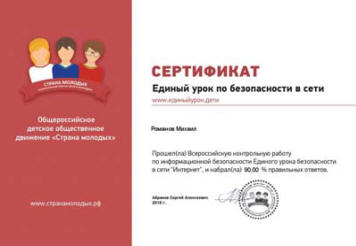 ЦЕЛЬ
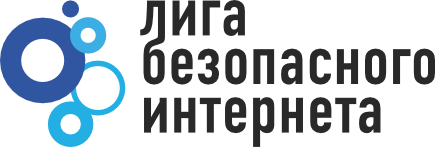 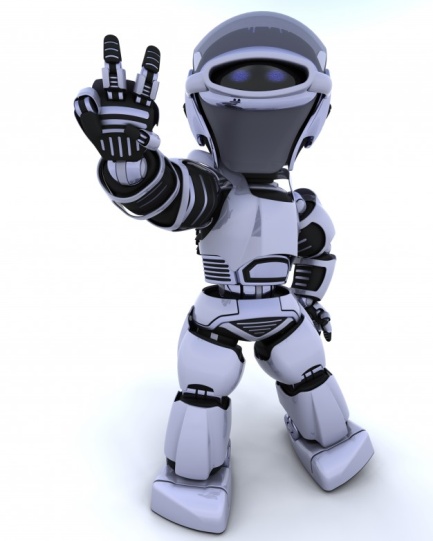 Оформлять конспект
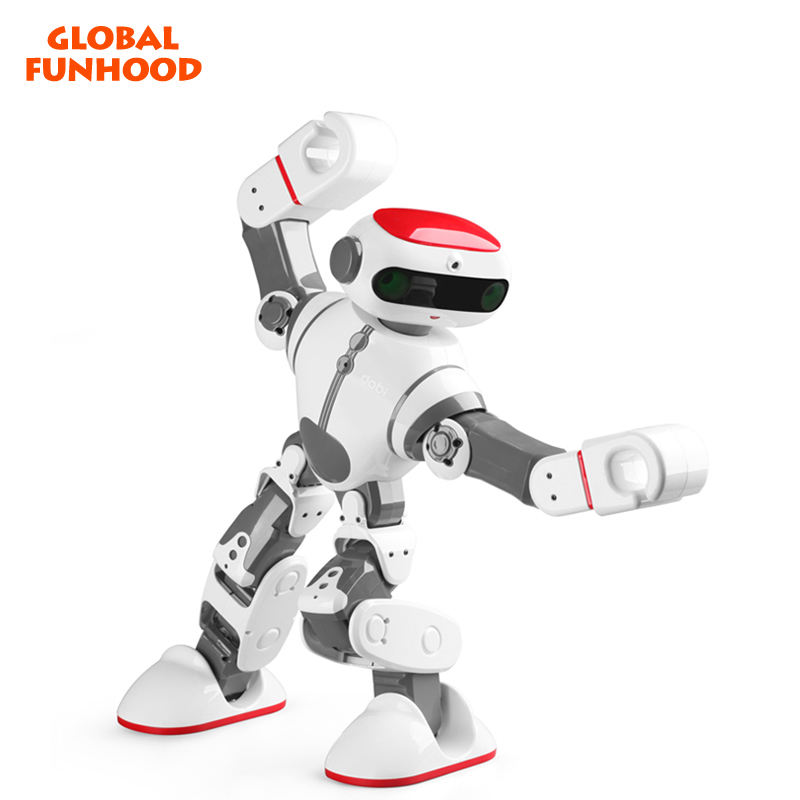 Отвечать на вопросы
Решать практические задачи
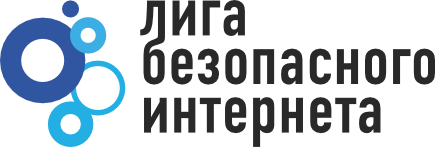 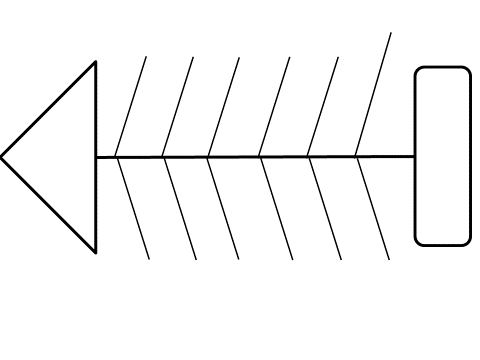 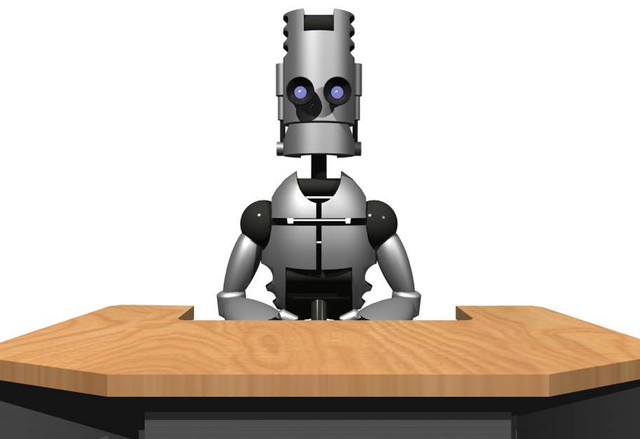 «ФИШБОУН»
ПРОБЛЕМА:
«Проблема информационной безопасности в сети Интернет»
Задание
Давайте подумаем, с какими опасностями 
мы сталкиваемся в сети Интернет?
Вирусы
Спам
 Бесплатное скачивание 
Файлов с подпиской
Проблема конфиденциальности в социальных сетях
Взлом страницы мошенниками
 Страницы–двойники
 Интернет–зависимость
Зависть и агрессия
 Мошеннические письма
Фальшивые интернет − магазины
 Безопасность при оплате картами в сети
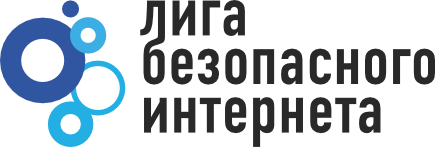 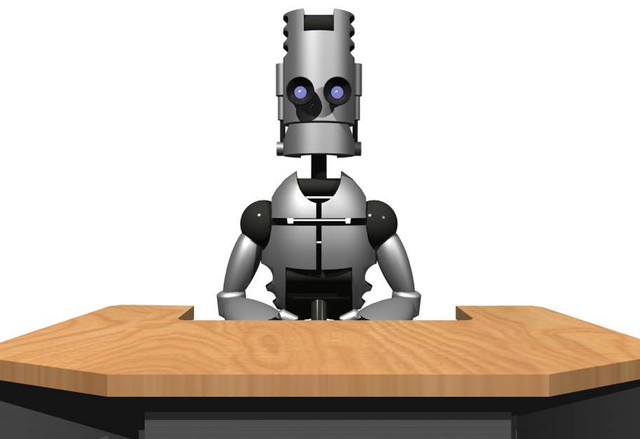 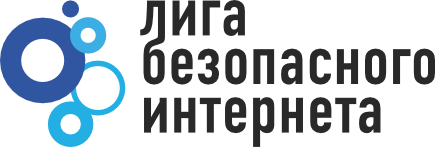 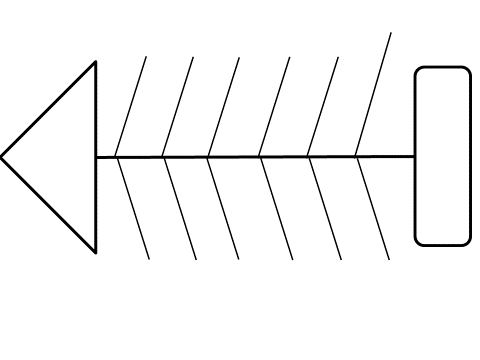 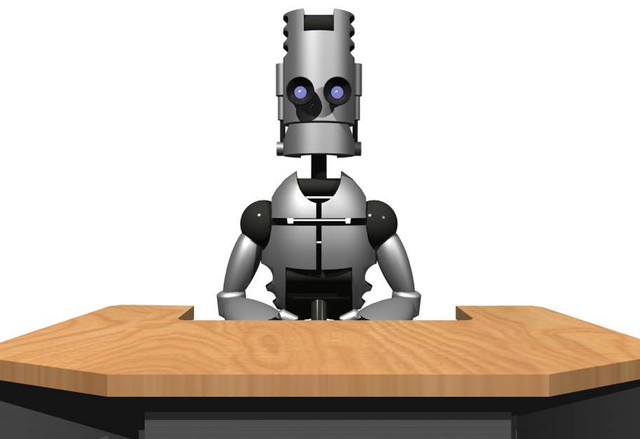 «ФИШБОУН»
РЕЗУЛЬТАТ:
«Правила поведения в сети Интернет»
https://youtu.be/wVDsCpYSpeo
9
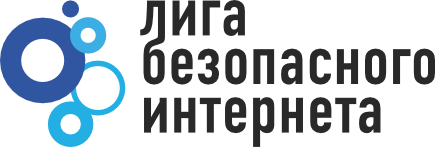 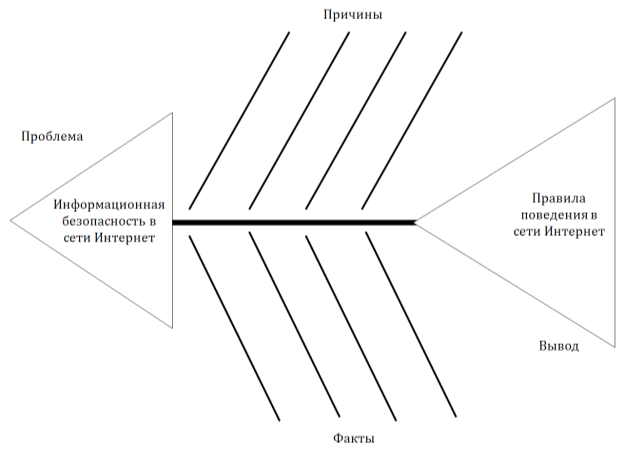 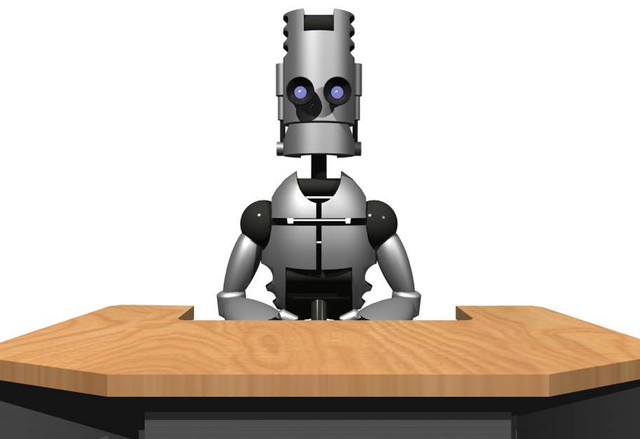 ИТОГ
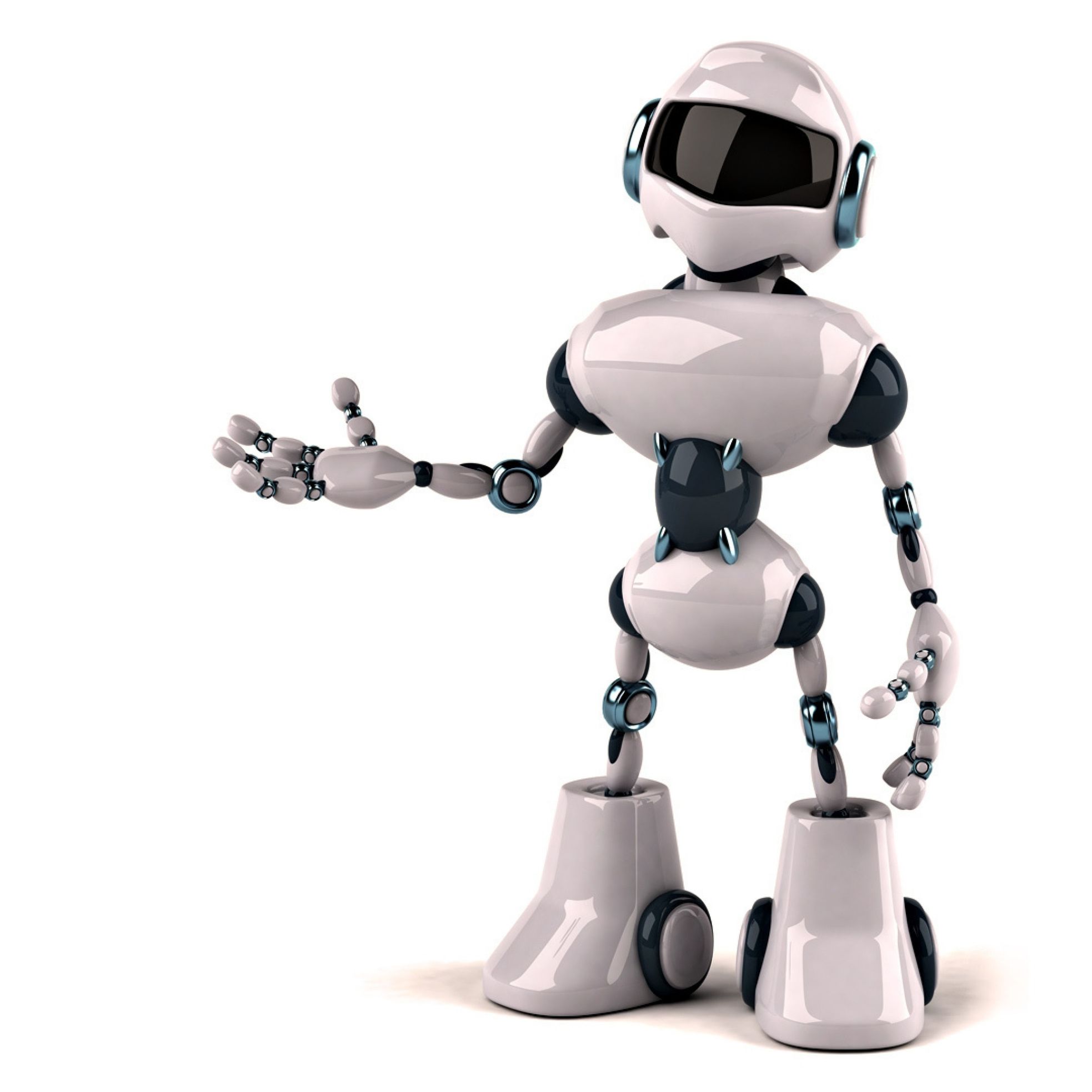 Основные правила безопасной
 работы в сети Интернет
11
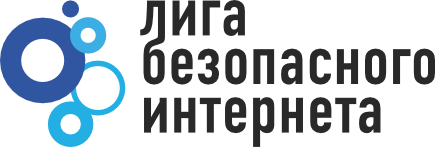 Берегите себя, 
своё здоровье 
и свой компьютер
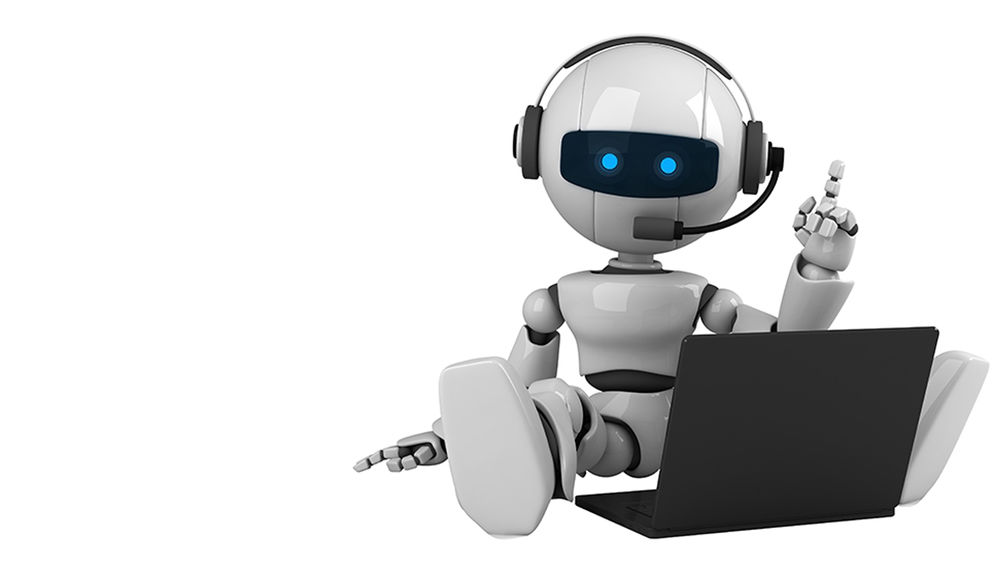